aller à l’école
aller à l’école
aller à l’école
présent
présent
présent
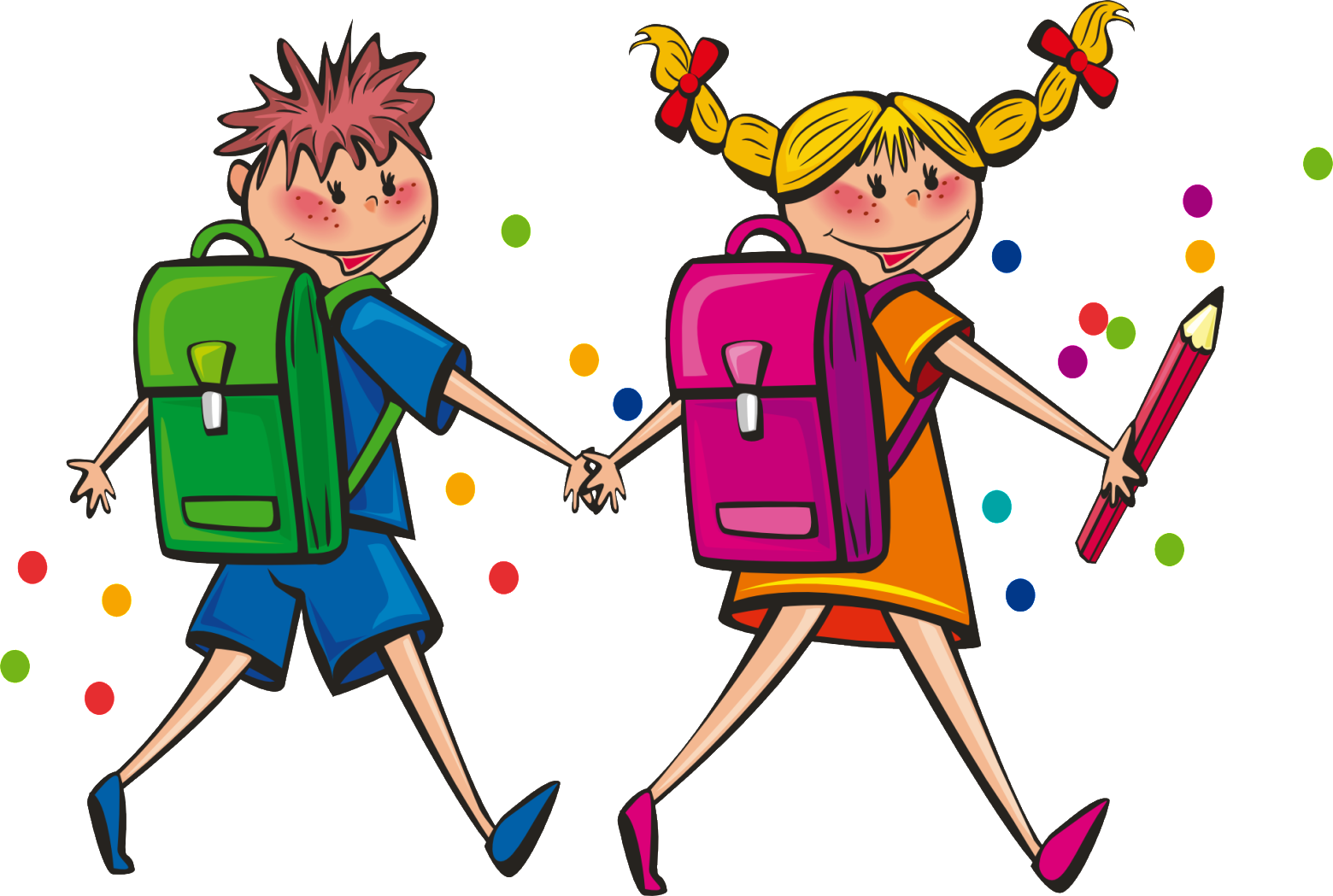 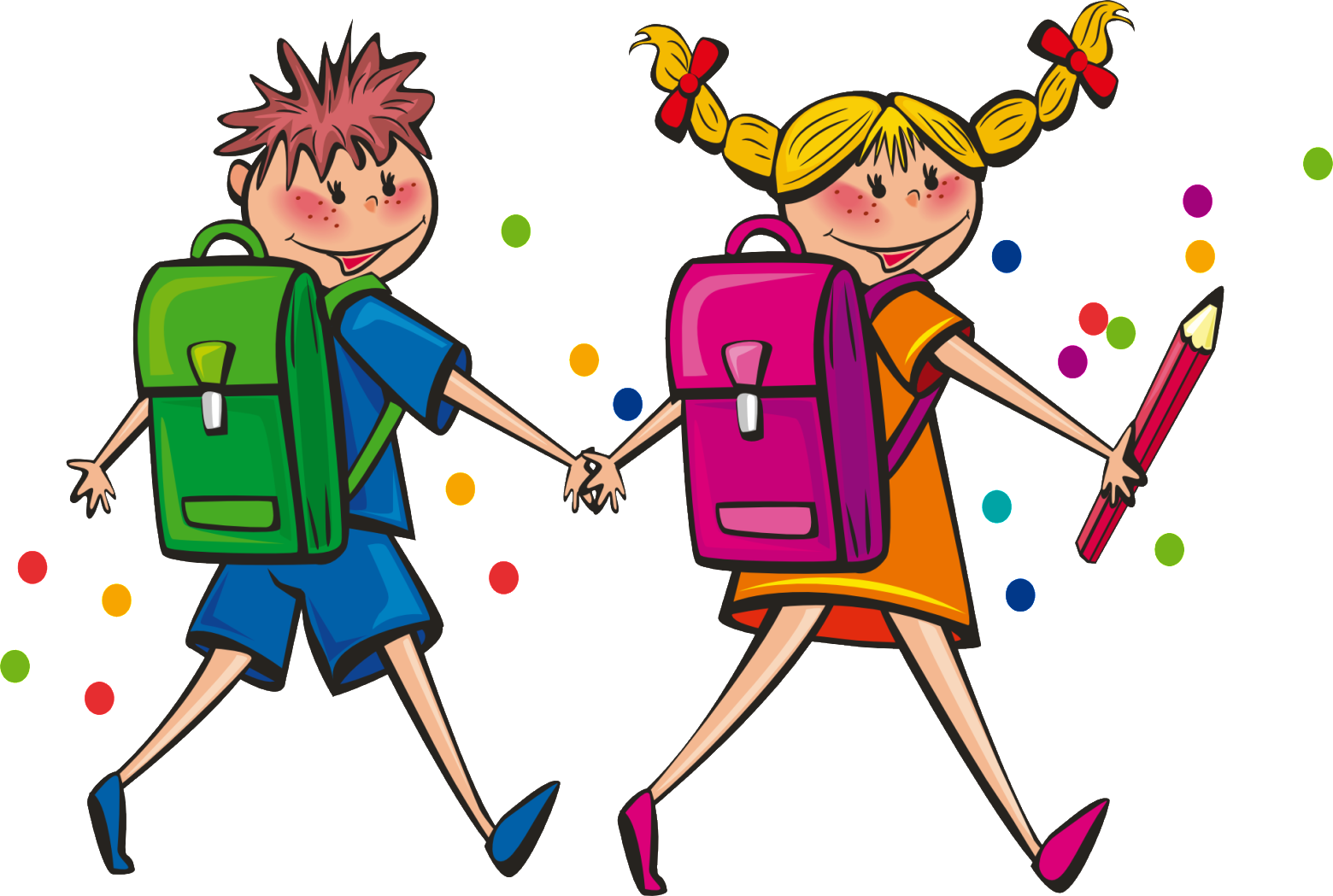 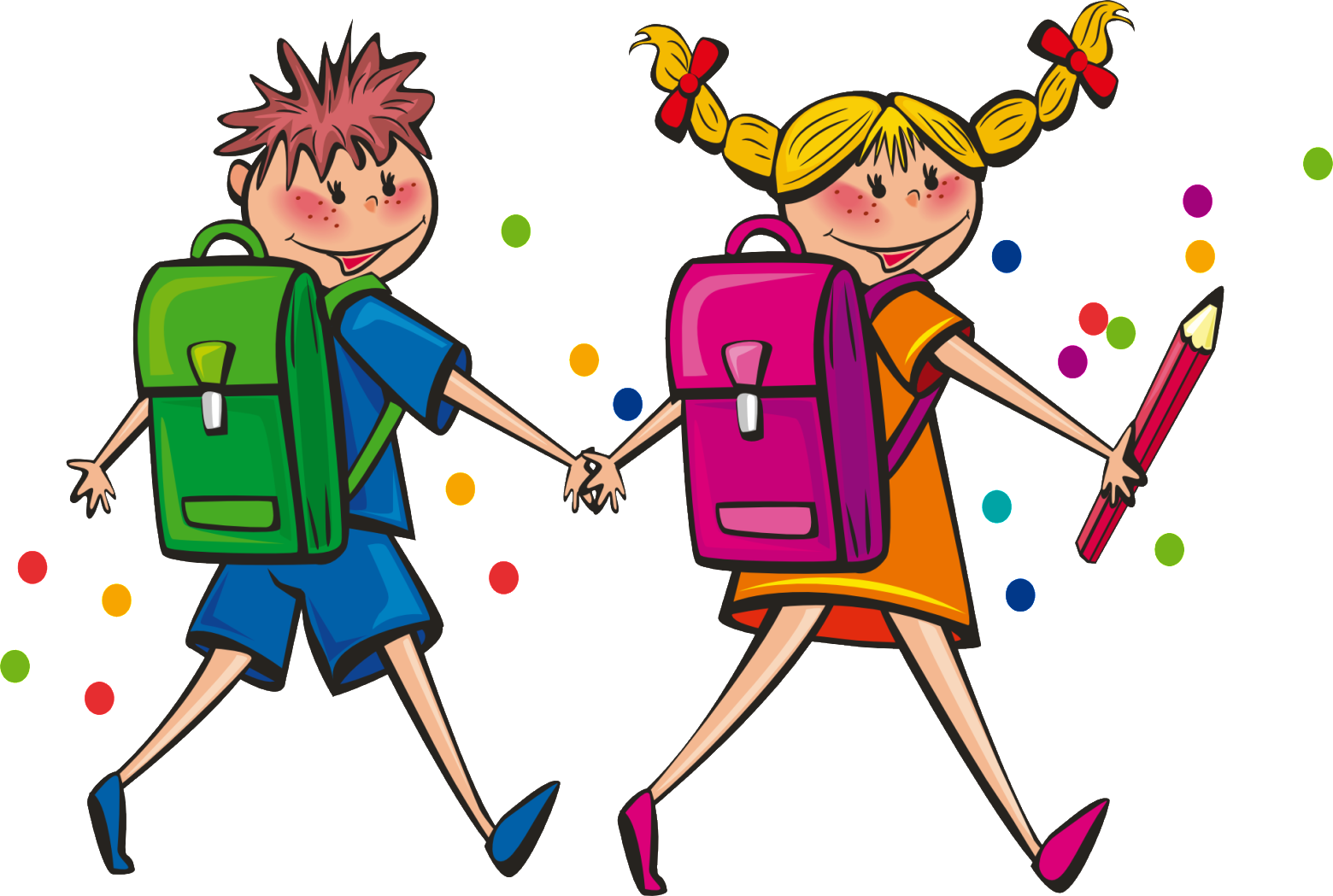 ReCreatisse.com
ReCreatisse.com
ReCreatisse.com
Il/elle/on va à
l’école.
Tu vas à l’école.
Je vais à l’école.
aller à l’école
aller à l’école
aller à l’école
présent
présent
présent
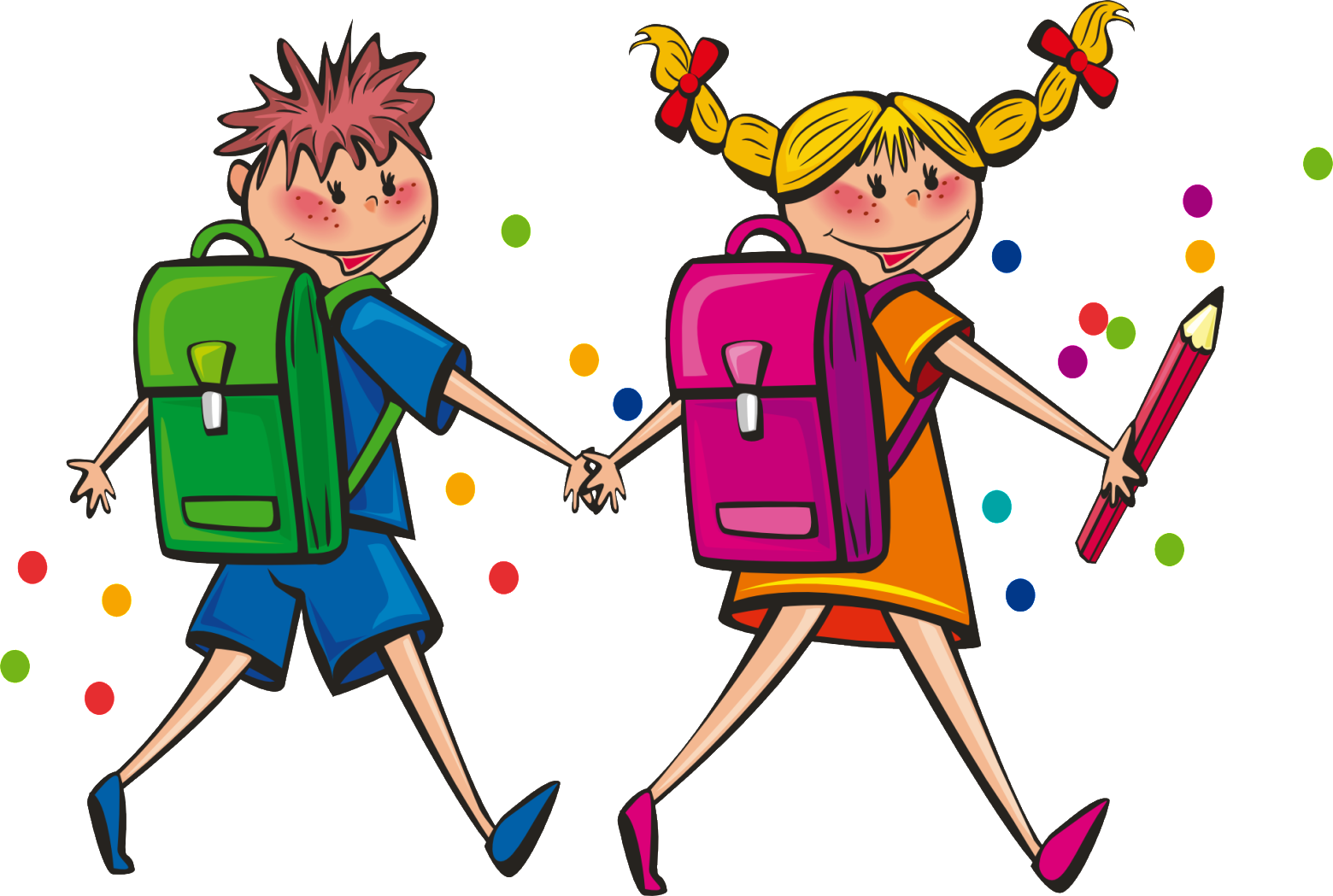 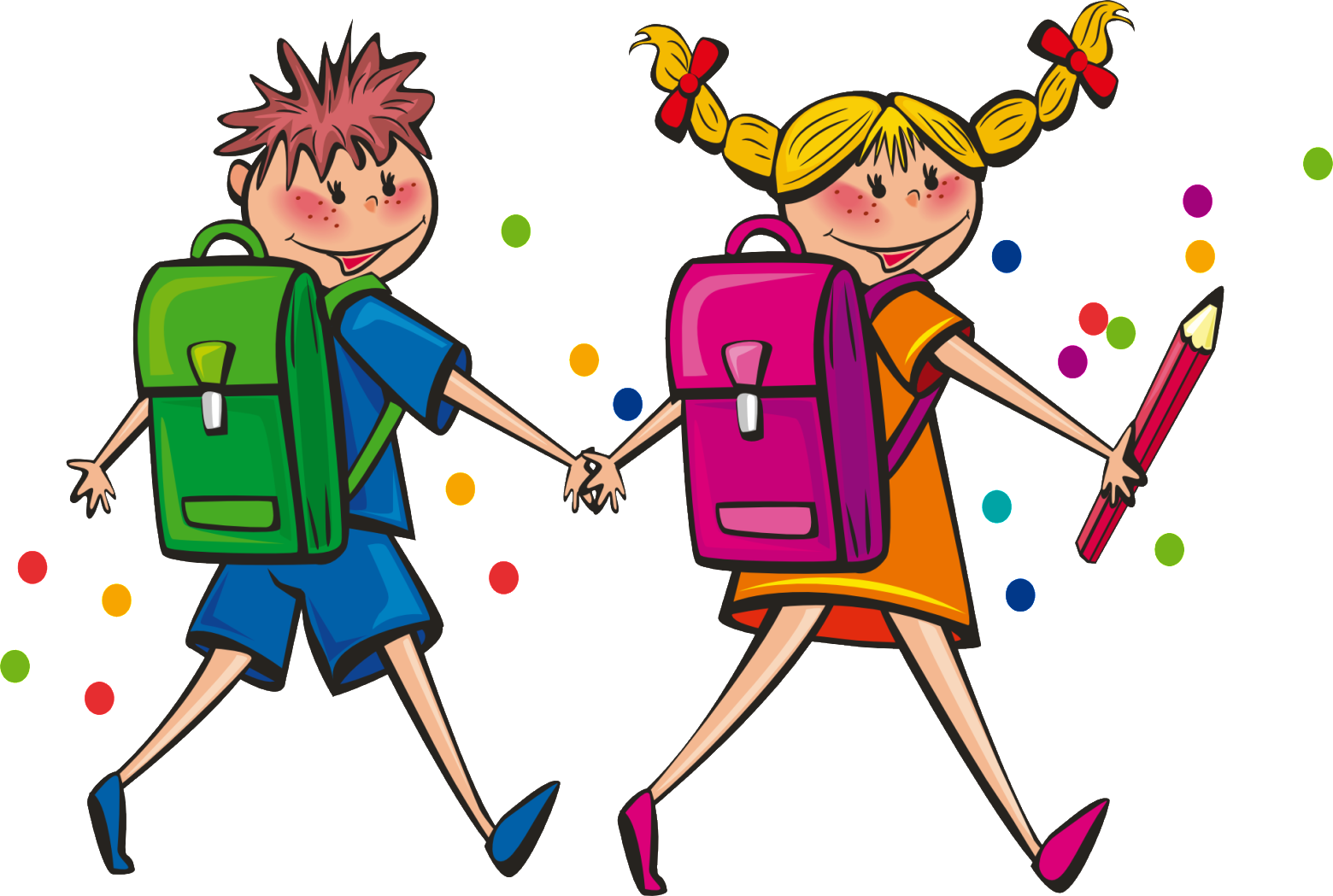 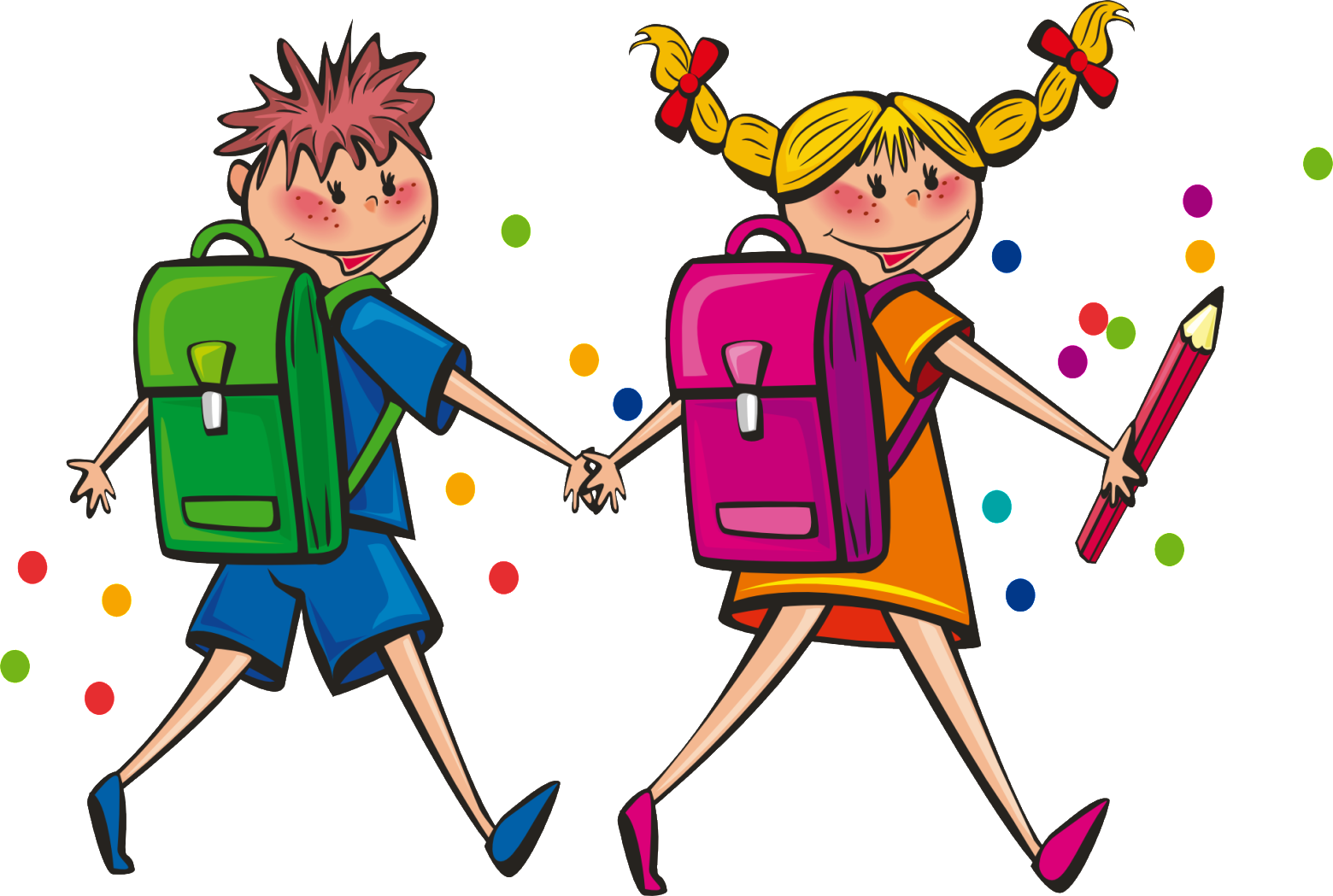 ReCreatisse.com
ReCreatisse.com
ReCreatisse.com
Nous allons à
l’école.
Vous allez à
l’école.
Ils/elles vont à
l’école.
[Speaker Notes: Je chante]
aller au cinéma
aller au cinéma
aller au cinéma
présent
présent
présent
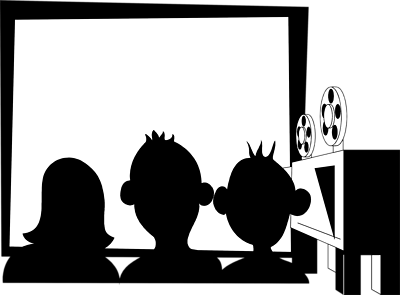 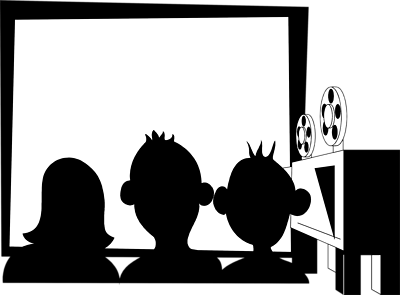 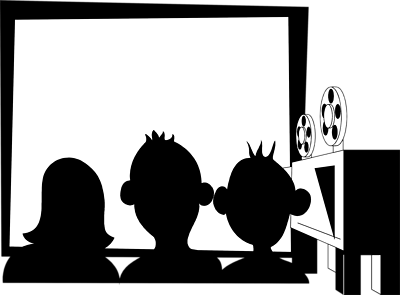 ReCreatisse.com
ReCreatisse.com
ReCreatisse.com
Il/elle/on va 
au cinéma.
Je vais au cinéma.
Tu vas à au cinéma.
aller au cinéma
aller au cinéma
aller au cinéma
présent
présent
présent
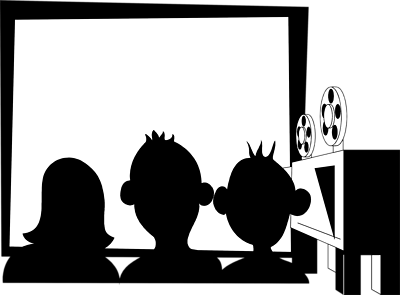 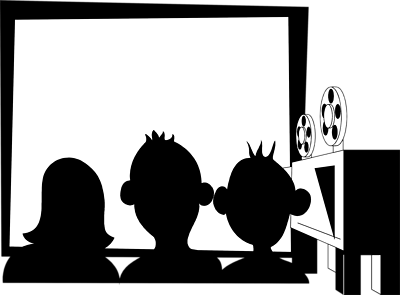 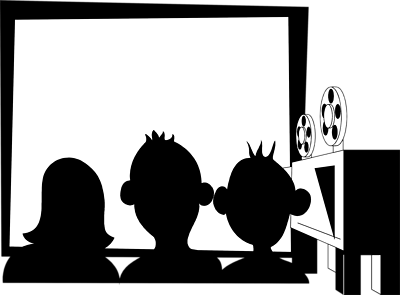 ReCreatisse.com
ReCreatisse.com
ReCreatisse.com
Nous allons au
cinéma.
Vous allez au
cinéma.
Ils/elles vont au
cinéma.
[Speaker Notes: Je chante]
aller au stade
aller au stade
aller au stade
présent
présent
présent
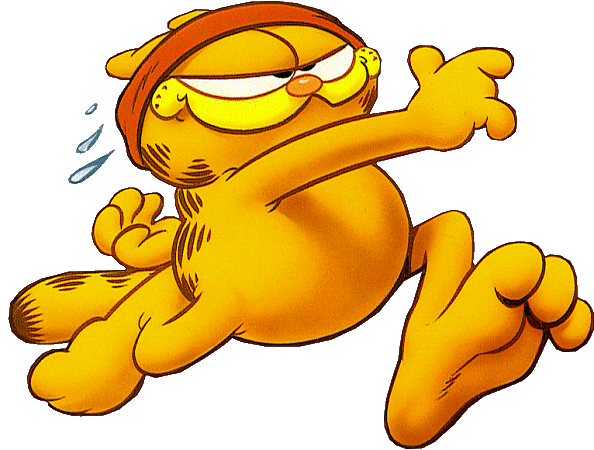 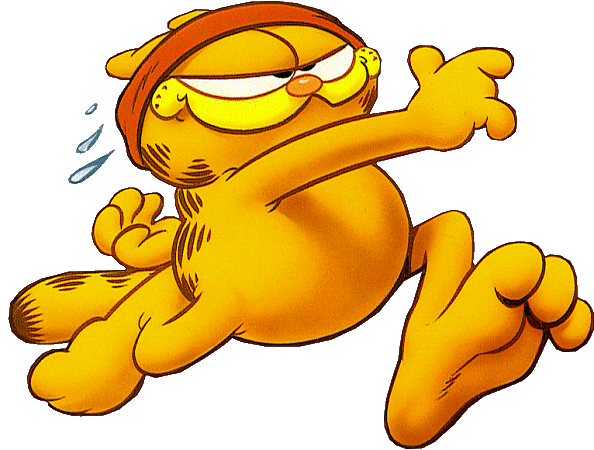 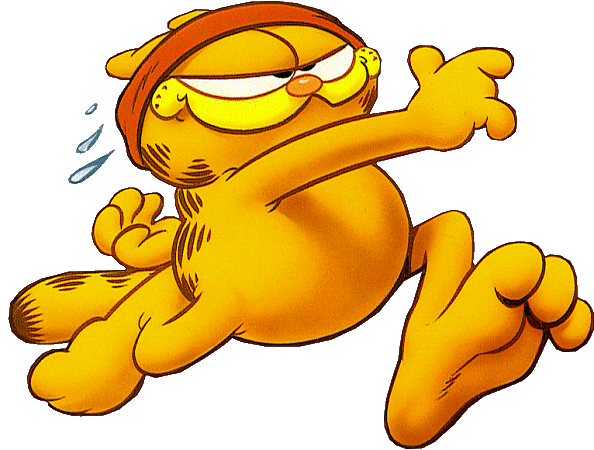 ReCreatisse.com
ReCreatisse.com
ReCreatisse.com
Il/elle/on va 
au stade.
Je vais au stade.
Tu vas à au stade.
aller au stade
aller au stade
aller au stade
présent
présent
présent
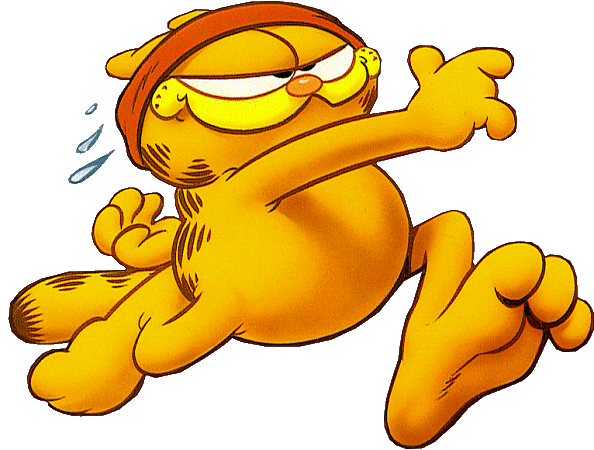 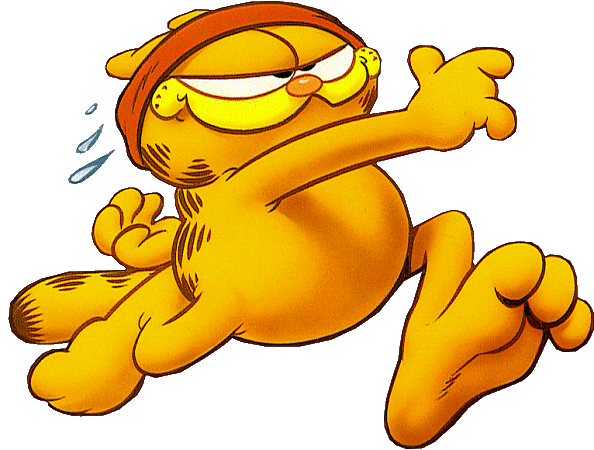 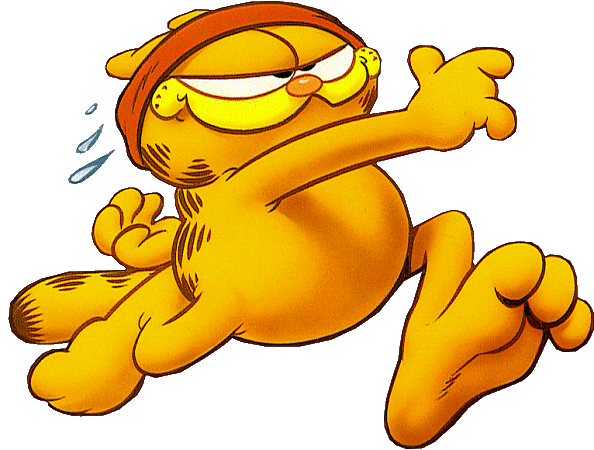 ReCreatisse.com
ReCreatisse.com
ReCreatisse.com
Nous allons au
stade.
Vous allez au
stade.
Ils/elles vont au
stade.
[Speaker Notes: Je chante]
venir à la fête
venir à la fête
venir à la fête
présent
présent
présent
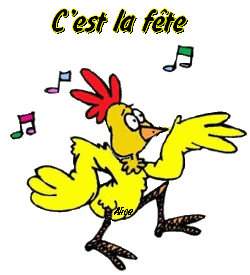 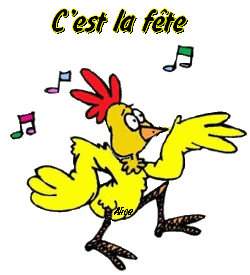 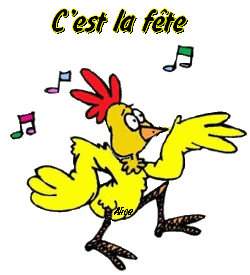 ReCreatisse.com
ReCreatisse.com
ReCreatisse.com
Il/elle/on vient à 
la fête.
Je viens à la fête.
Tu viens à la fête.
venir à la fête
venir à la fête
venir à la fête
présent
présent
présent
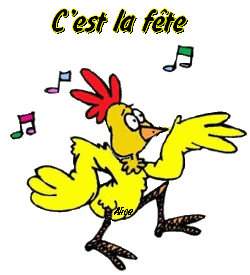 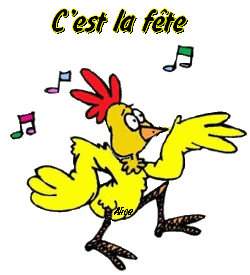 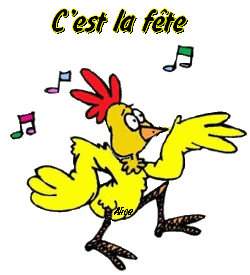 ReCreatisse.com
ReCreatisse.com
ReCreatisse.com
Nous venons à la
fête.
Ils/elles viennent
à la fête.
Vous venez à la
fête.
[Speaker Notes: Je chante]
Venir de la piscine
Venir de la piscine
Venir de la piscine
présent
présent
présent
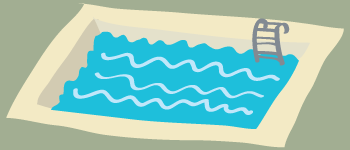 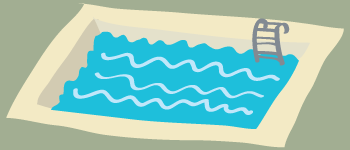 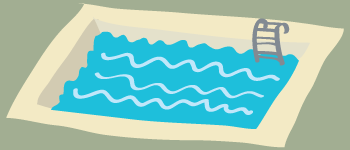 ReCreatisse.com
ReCreatisse.com
ReCreatisse.com
Il/elle/on vient de la
piscine.
Tu viens de la piscine.
Je viens de la piscine.
Venir de la piscine
Venir de la piscine
Venir de la piscine
présent
présent
présent
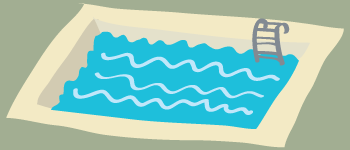 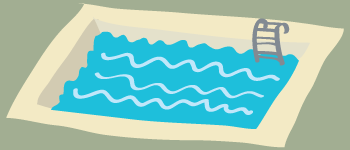 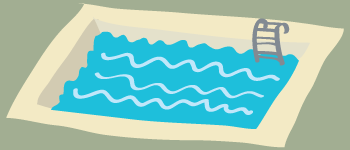 ReCreatisse.com
ReCreatisse.com
ReCreatisse.com
Ils/elles viennent de la piscine.
Nous venons de la
piscine.
Vous venez de la piscine.
[Speaker Notes: Je chante]
Venir de loin
Venir de loin
Venir de loin
présent
présent
présent
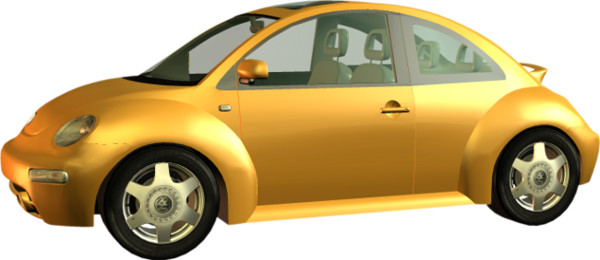 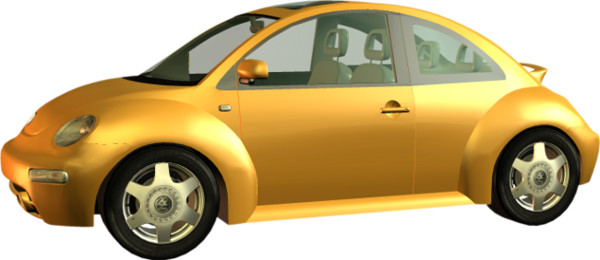 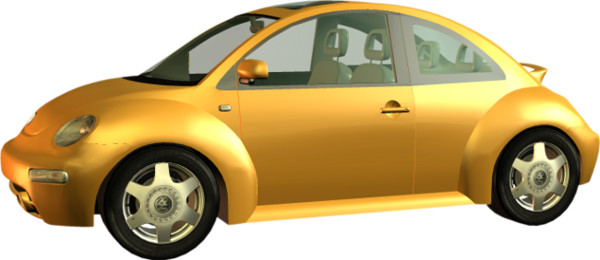 ReCreatisse.com
ReCreatisse.com
ReCreatisse.com
Il/elle/on vient de la
piscine.
Tu viens de la piscine.
Je viens de la piscine.
Venir de loin
Venir de loin
Venir de loin
présent
présent
présent
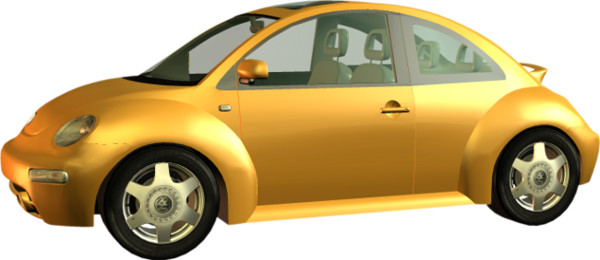 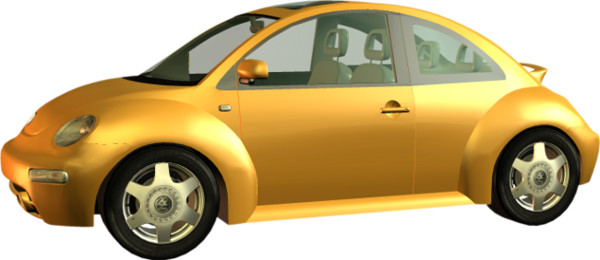 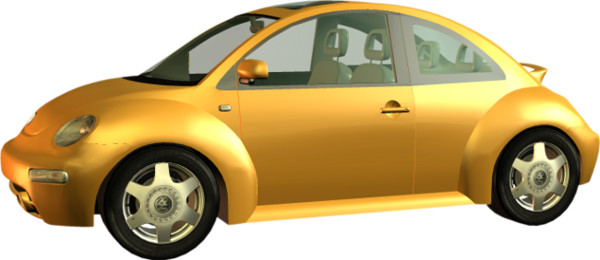 ReCreatisse.com
ReCreatisse.com
ReCreatisse.com
Ils/elles viennent de la piscine.
Nous venons de la
piscine.
Vous venez de la piscine.
[Speaker Notes: Je chante]